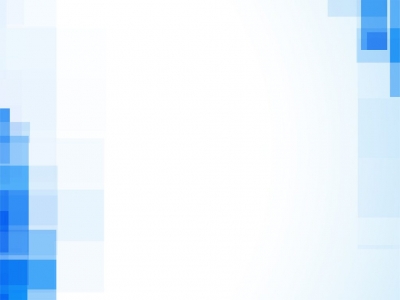 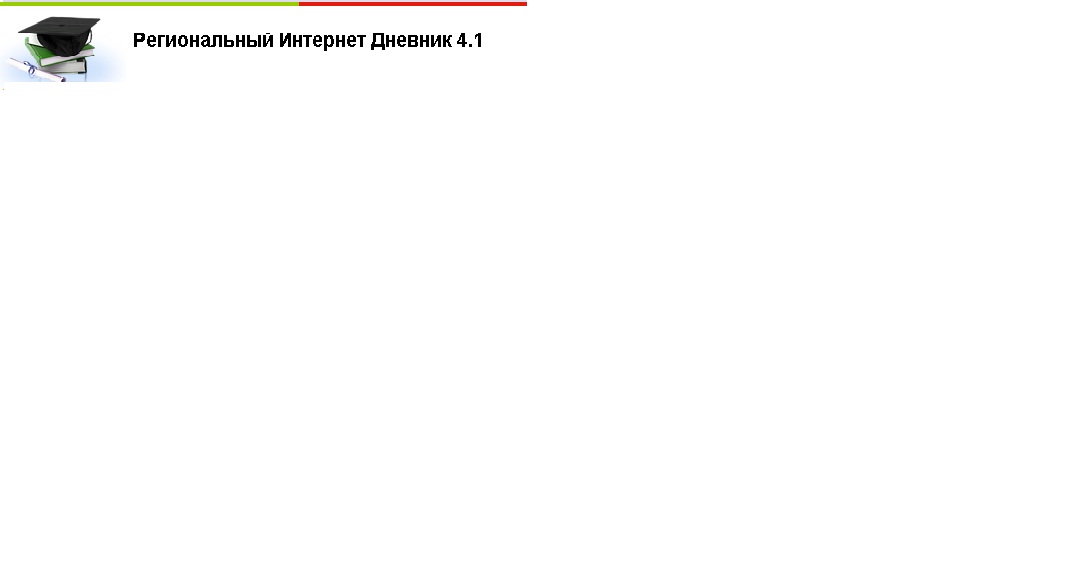 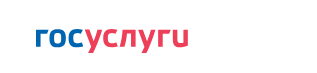 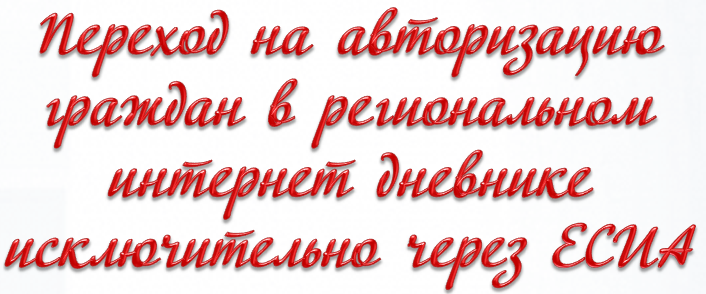 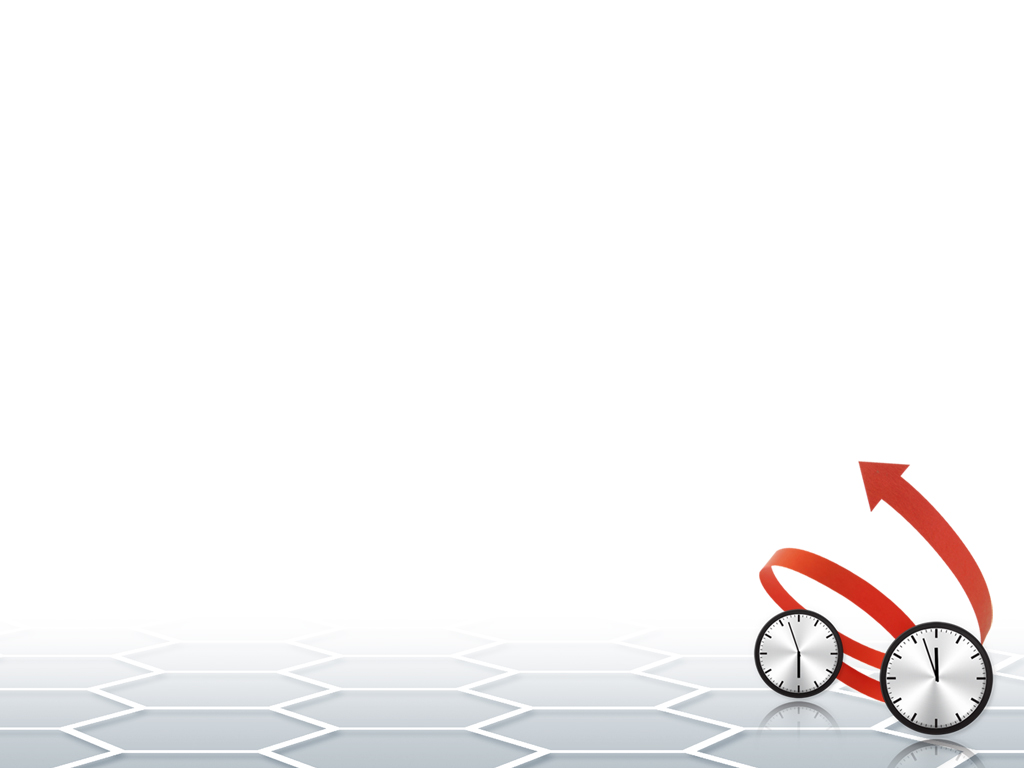 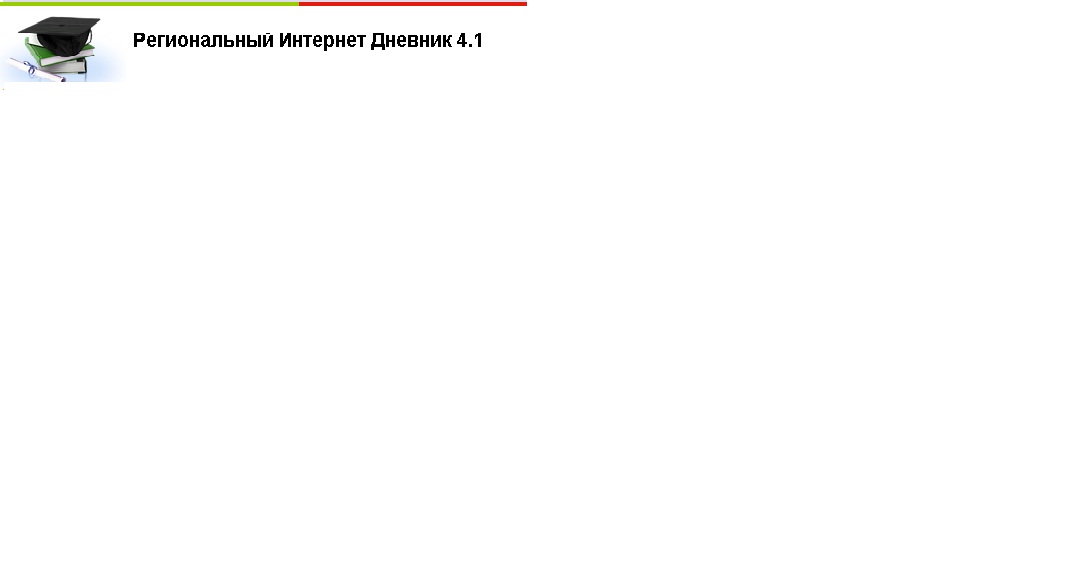 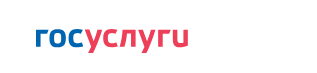 Способ 1: Алгоритм осуществления связи в ЕСИА через личный кабинет ребенка:
войти в интернет-дневник  по логину и паролю, выданному в ОУ ранее;
перейти по ссылке «выполнить привязку к ЕСИА».
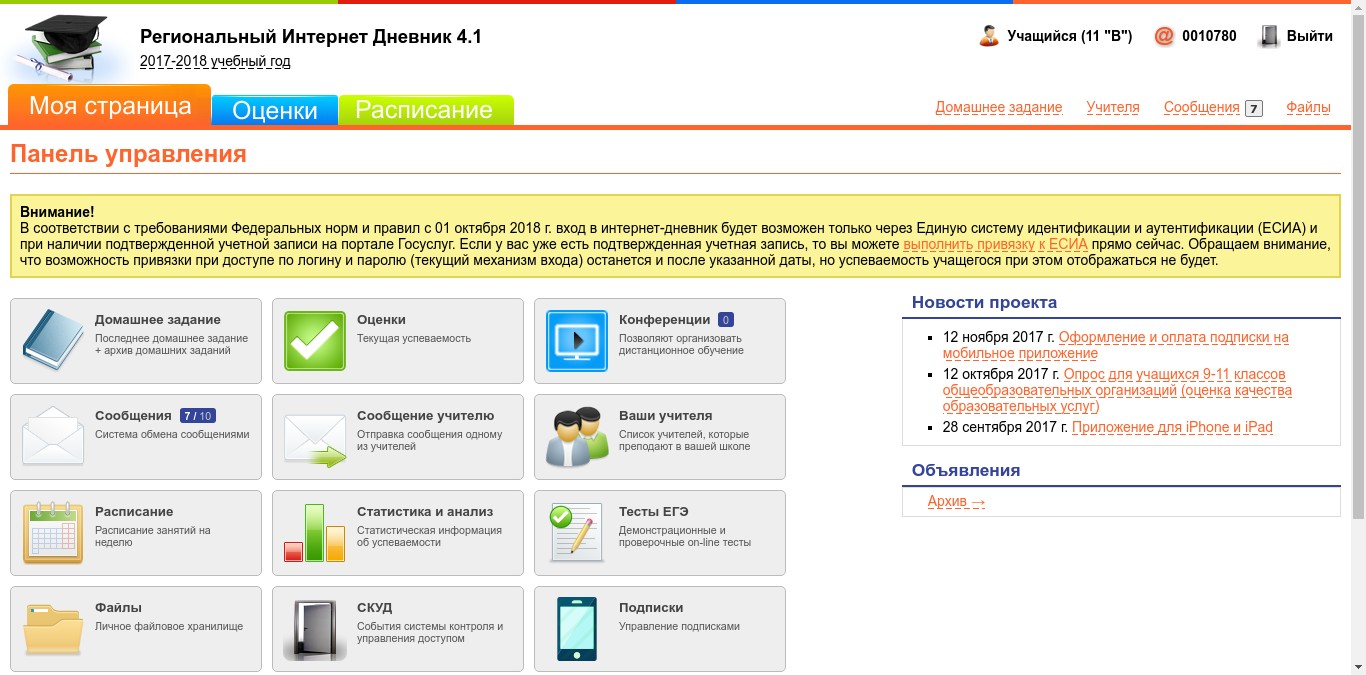 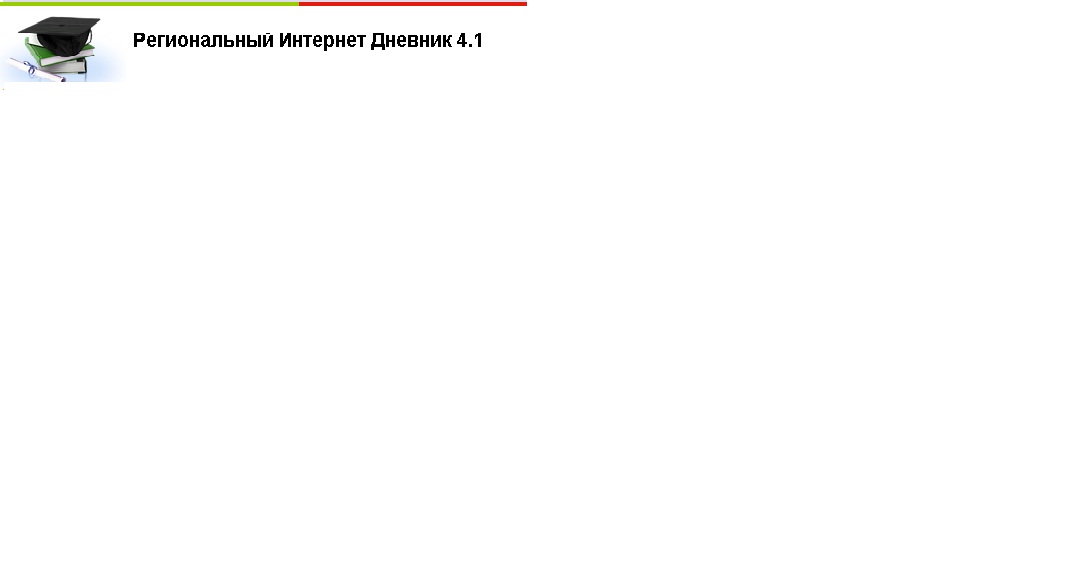 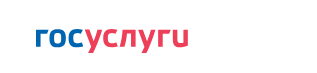 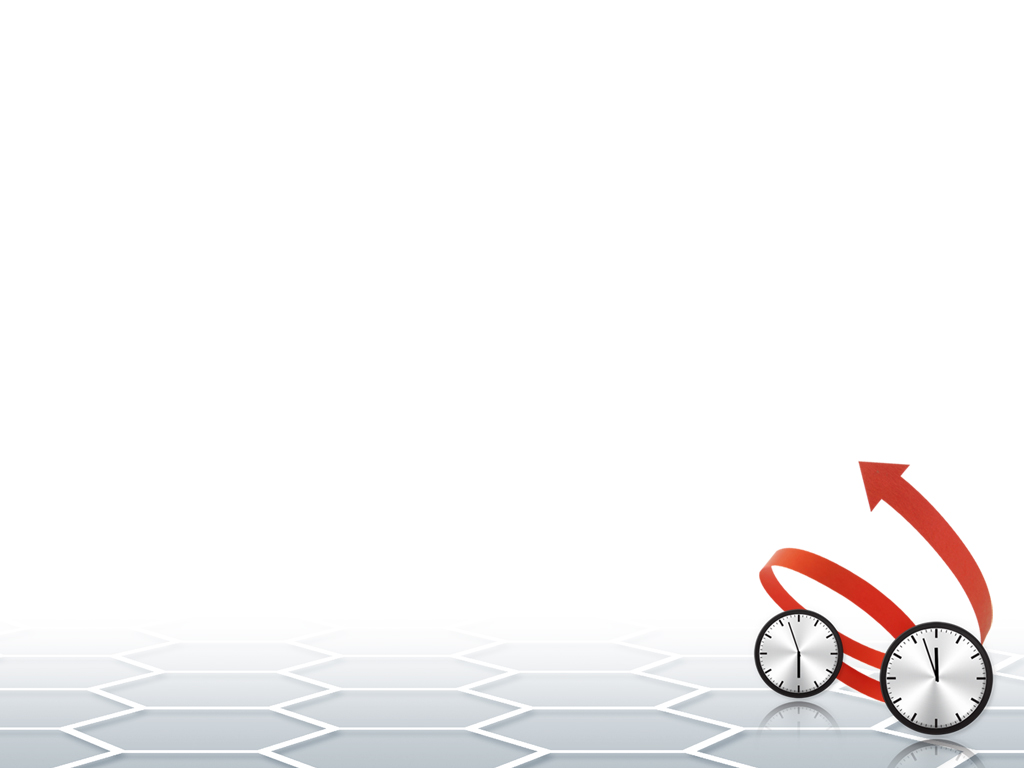 Способ 2. . По СНИЛС 
  На портале госуслуг внести данные по детям
  Предоставить в образовательную организацию сведения о СНИЛС ребенка и родителя для их ввода в АСИОУ

Зайти по ссылке https://my.dnevnik76.ru/, нажать «через Госуслуги».
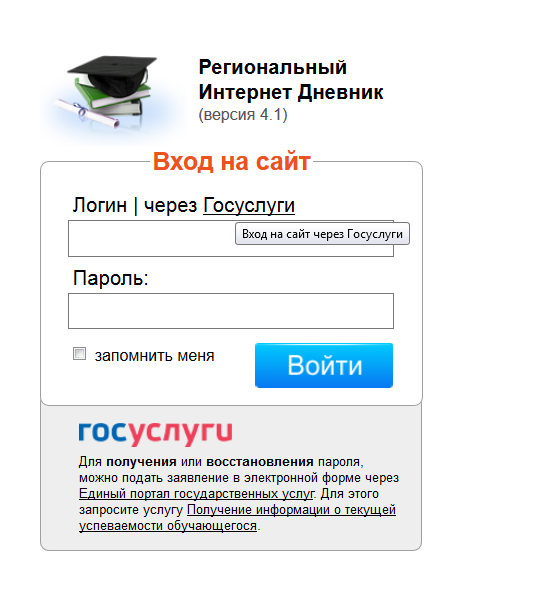 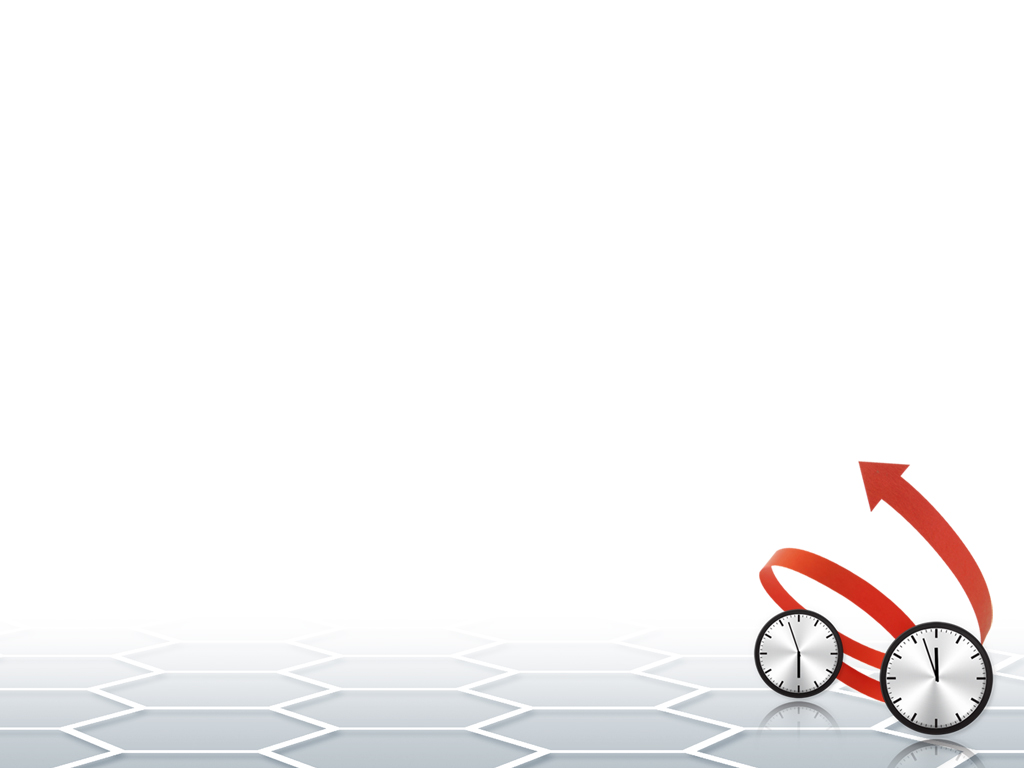 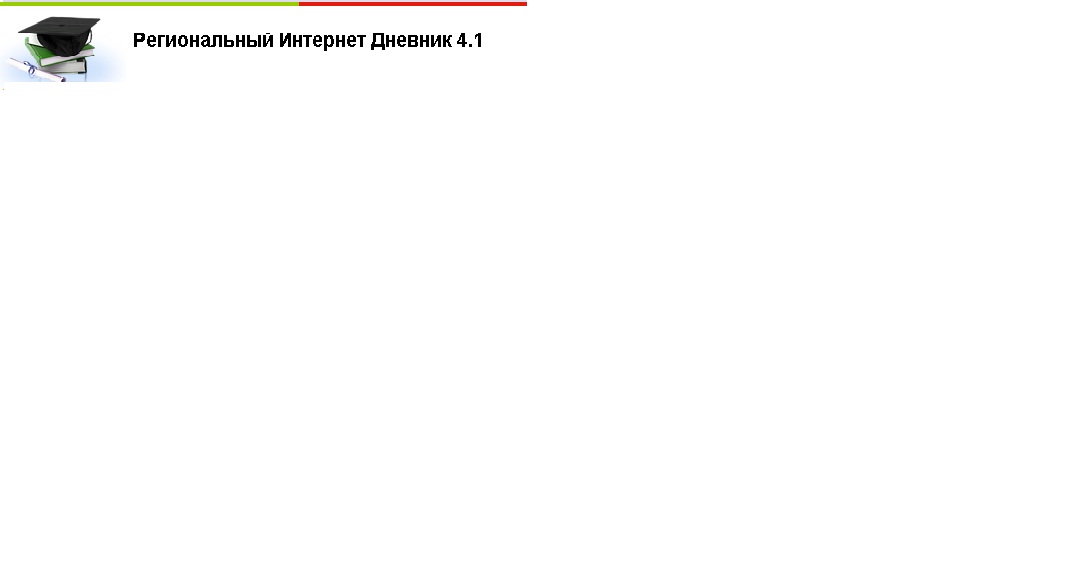 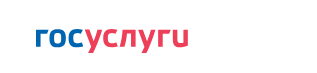 Произойдет переход к авторизации на ЕПГУ:









	После осуществления авторизации (ввода логина и пароля и нажатия на кнопку Войти) произойдет возврат в Интернет-дневник.
	При этом обучающийся будет привязан к учетной записи, под которой осуществлен вход на портал. 





.
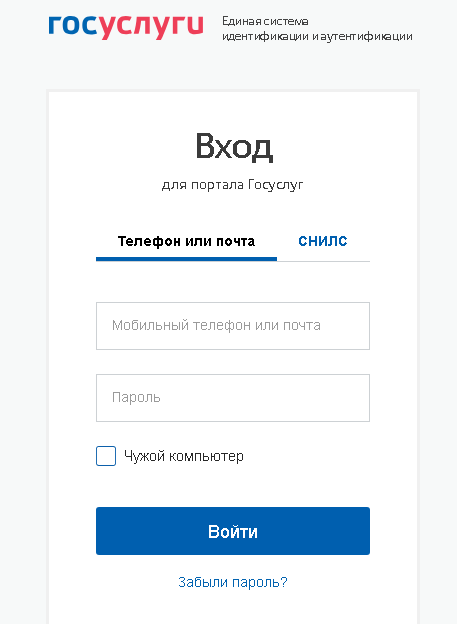 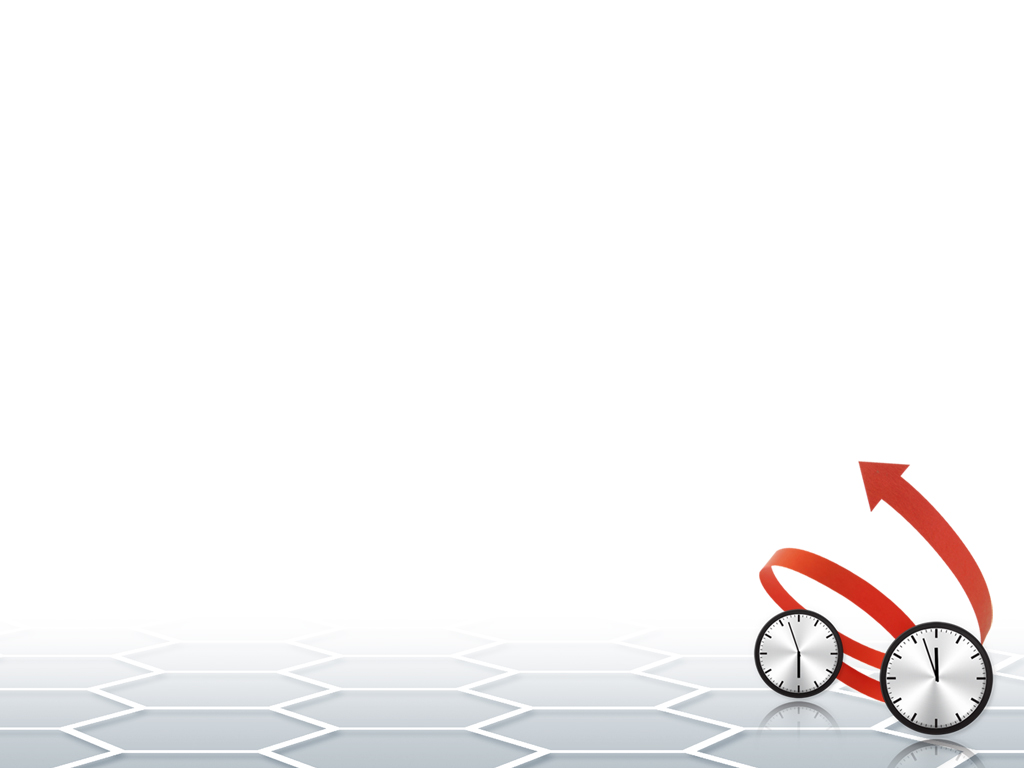 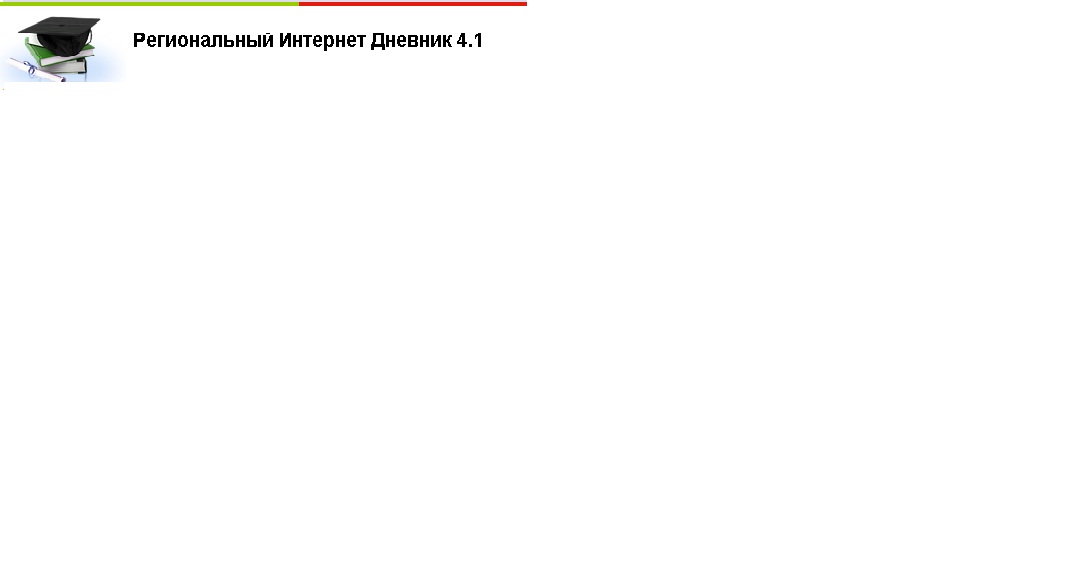 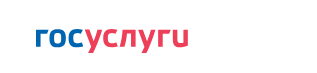 Произойдет переход к авторизации на ЕПГУ:
	Также можно добавить, редактировать записи, удалив или добавив данные
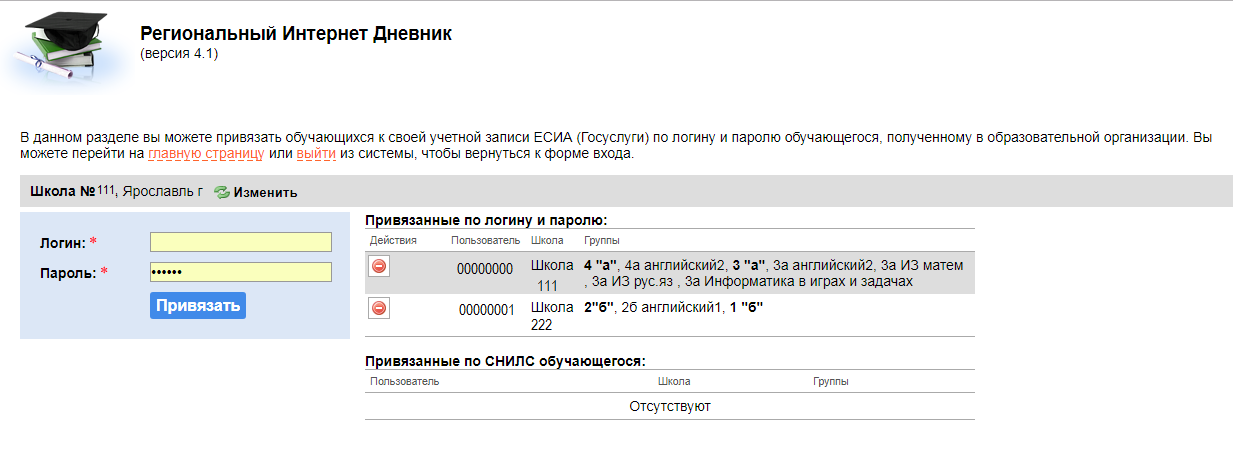 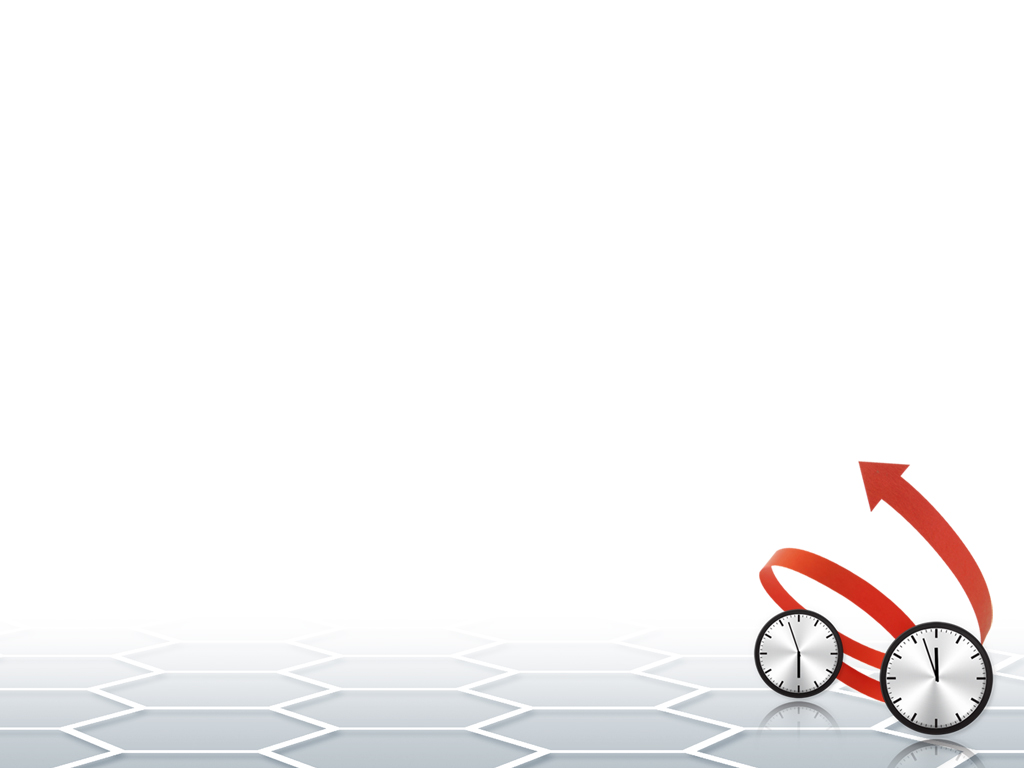 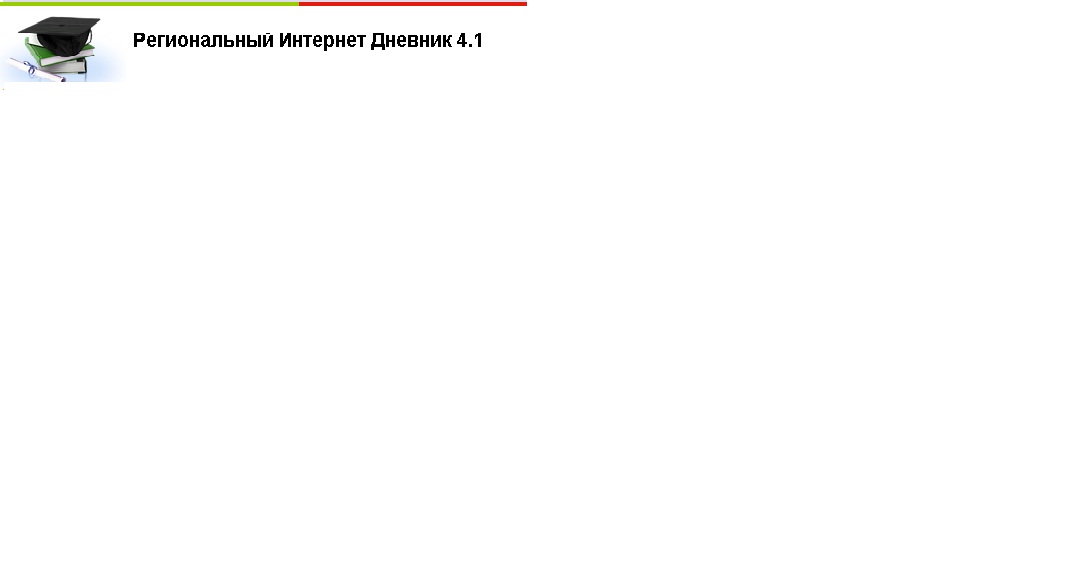 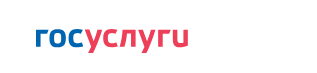 Если к учетной записи на портале госуслуг «привязано» несколько детей, то при последующем входе в РИД посредством ЕСИА будет предложен выбор детей из списка:
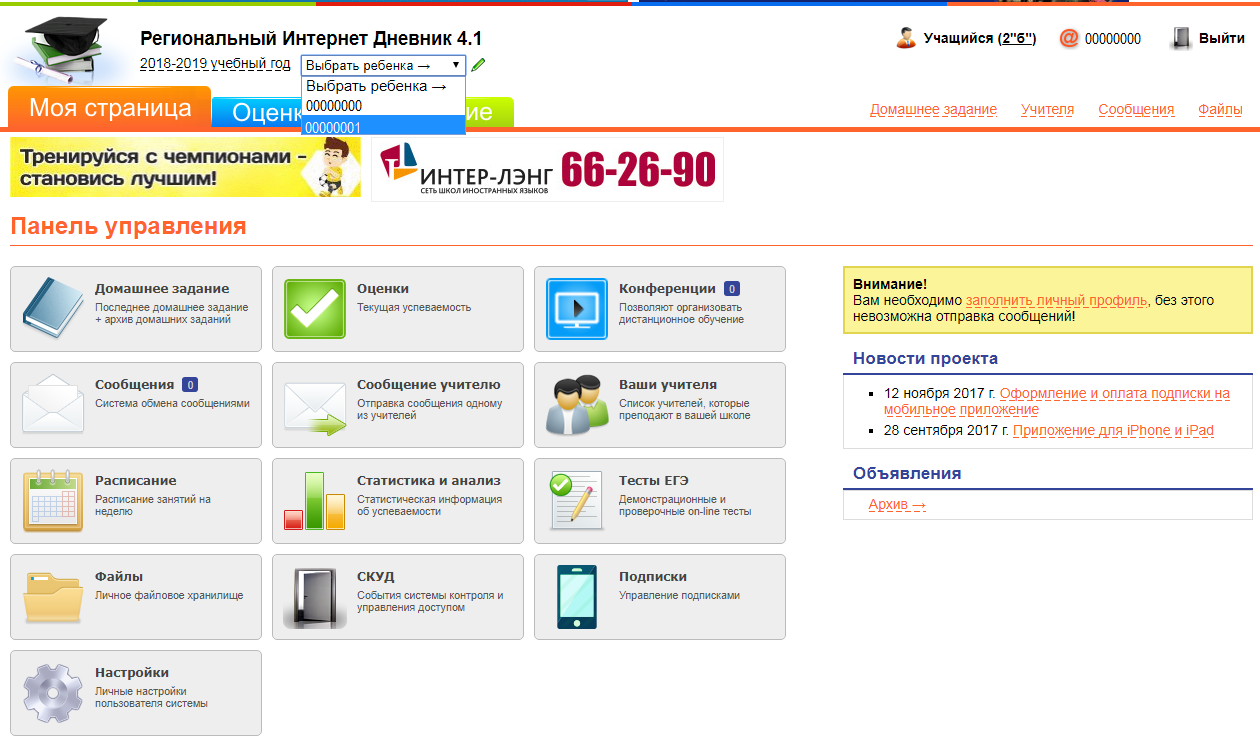 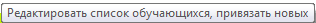 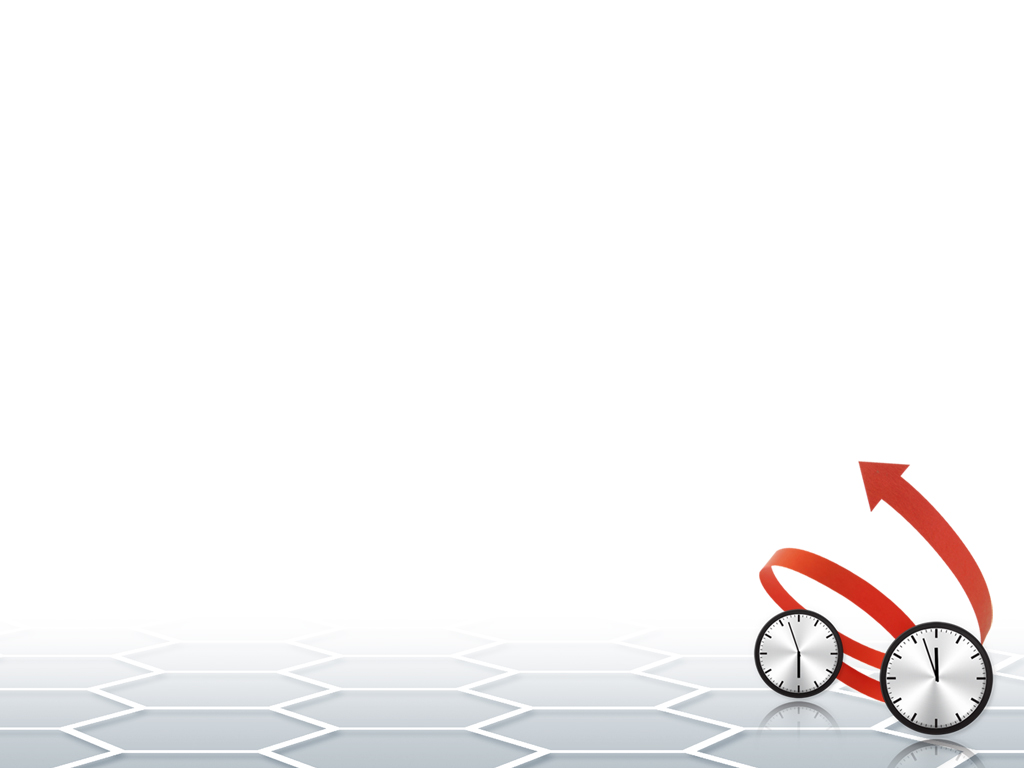 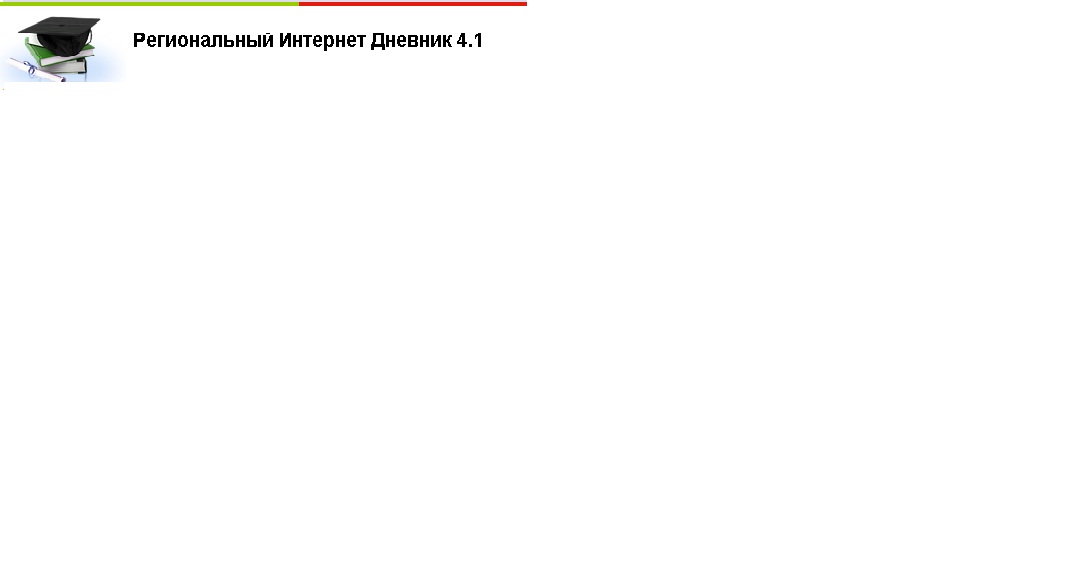 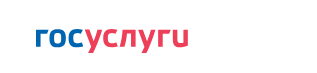 3. Для родителей, не желающих регистрироваться на ЕПГУ, оставлены уведомления, рассылка по e-mail, а также распечатка ведомостей успеваемости 
Для рассылок и уведомлений необходимо в личном кабинете дневника в «Настройках» нажать нужные галочки
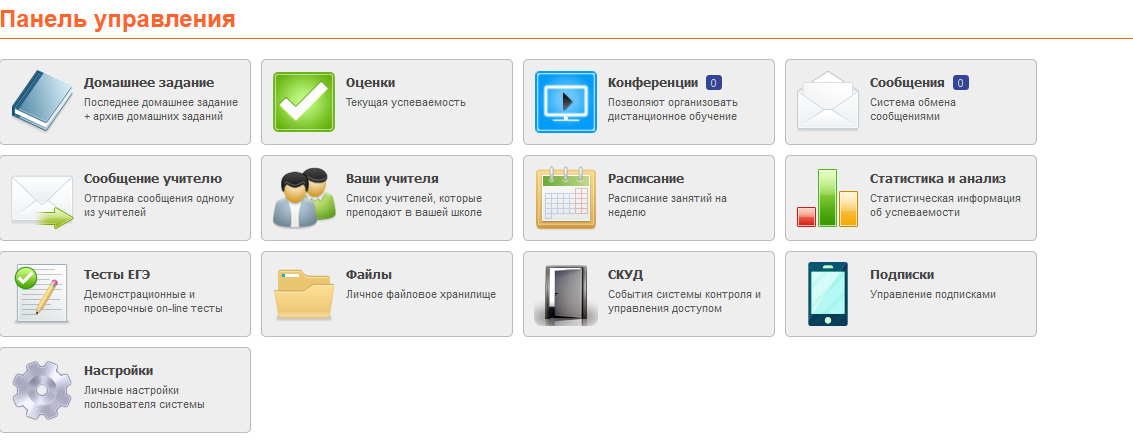 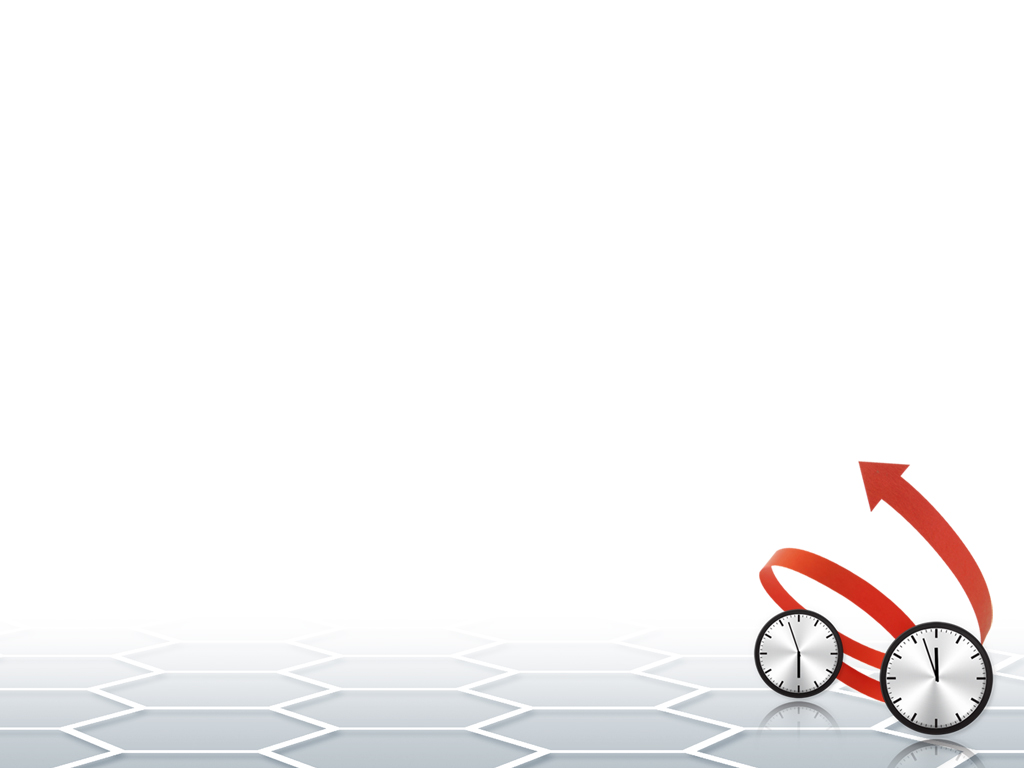 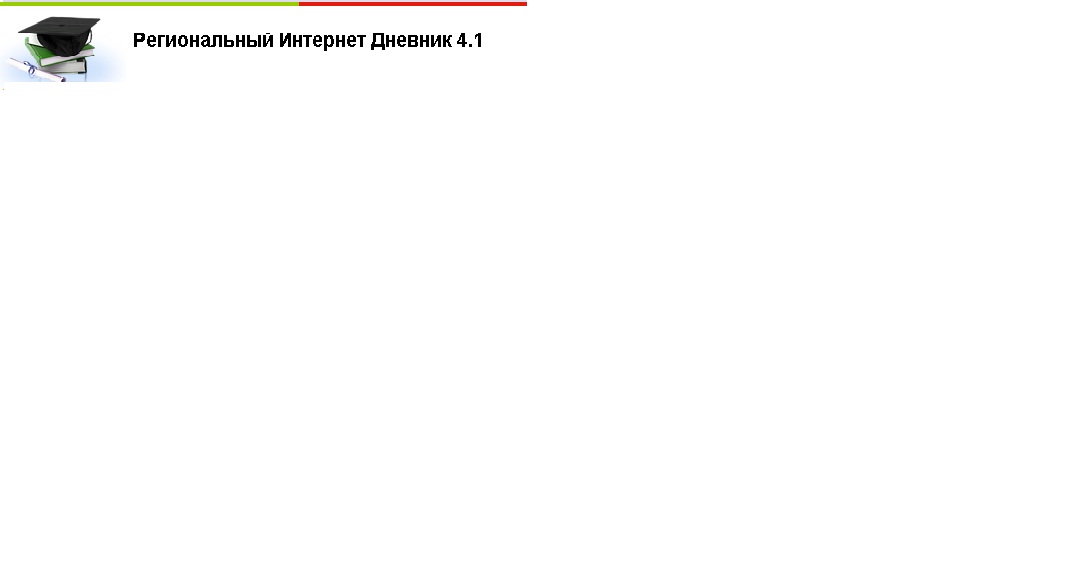 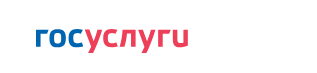 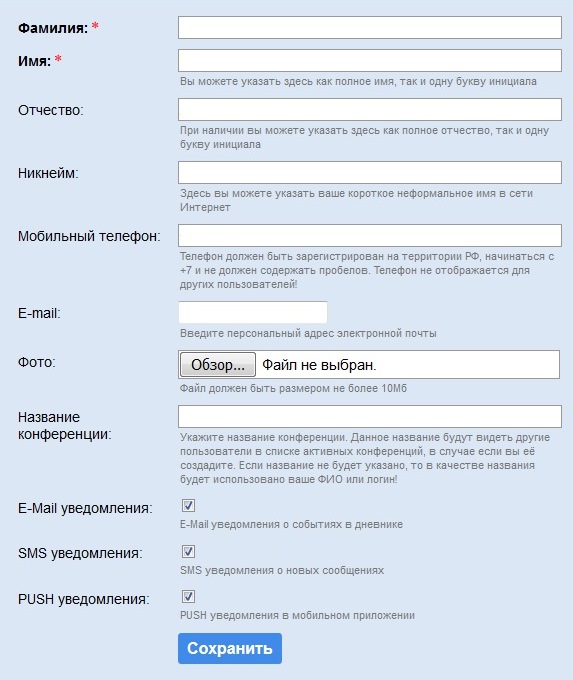 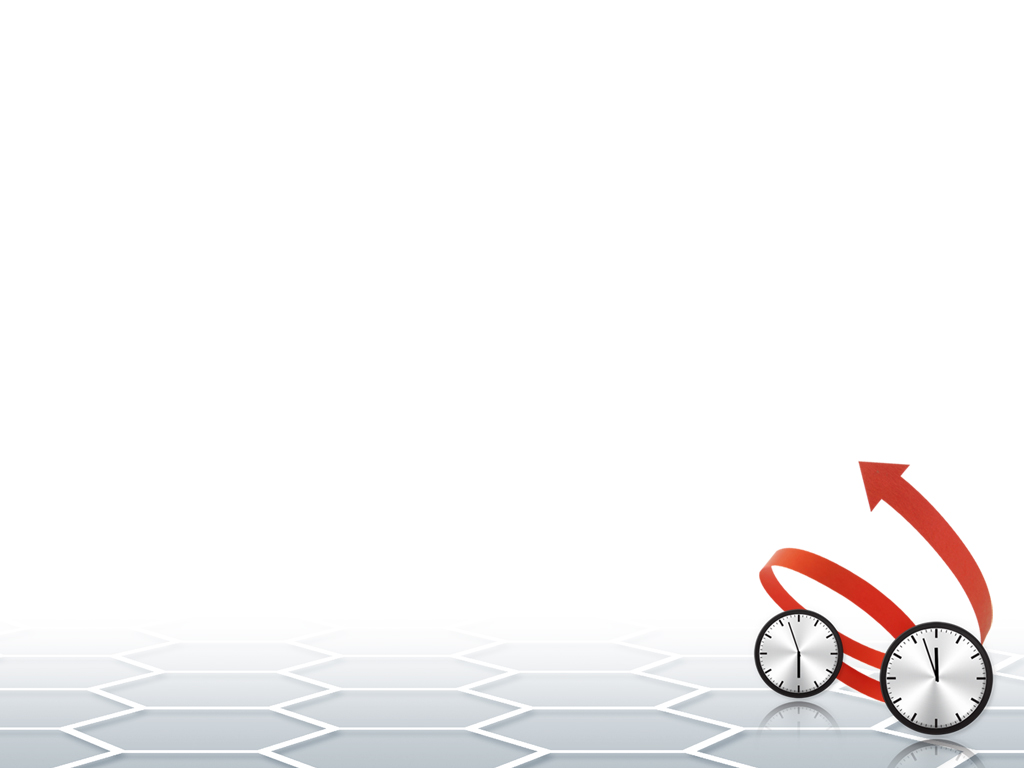 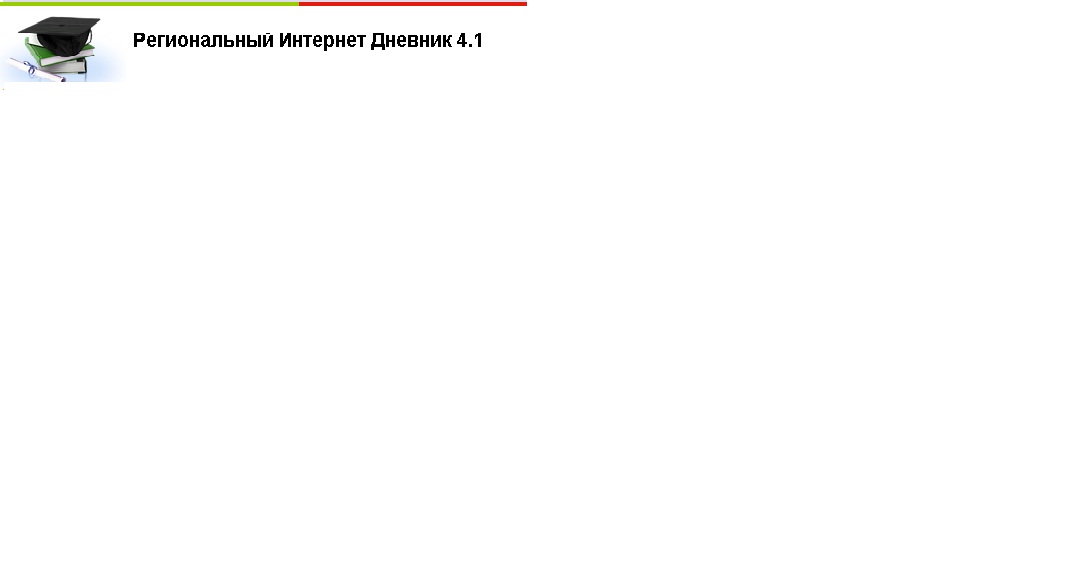 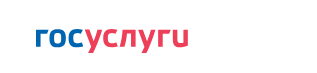 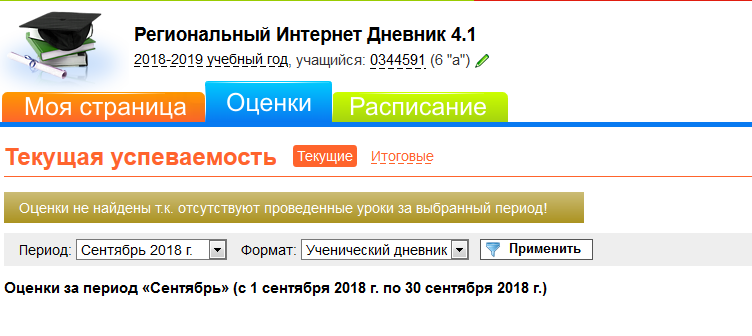 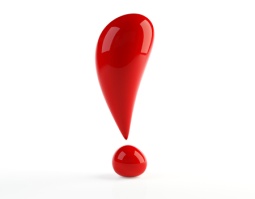 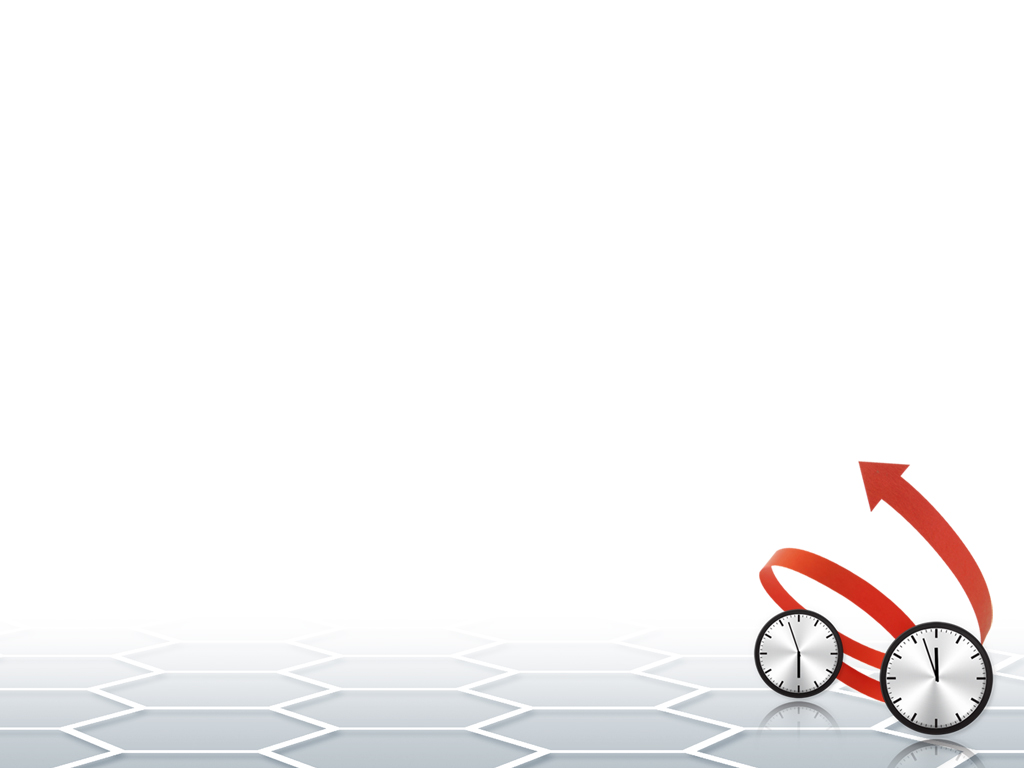 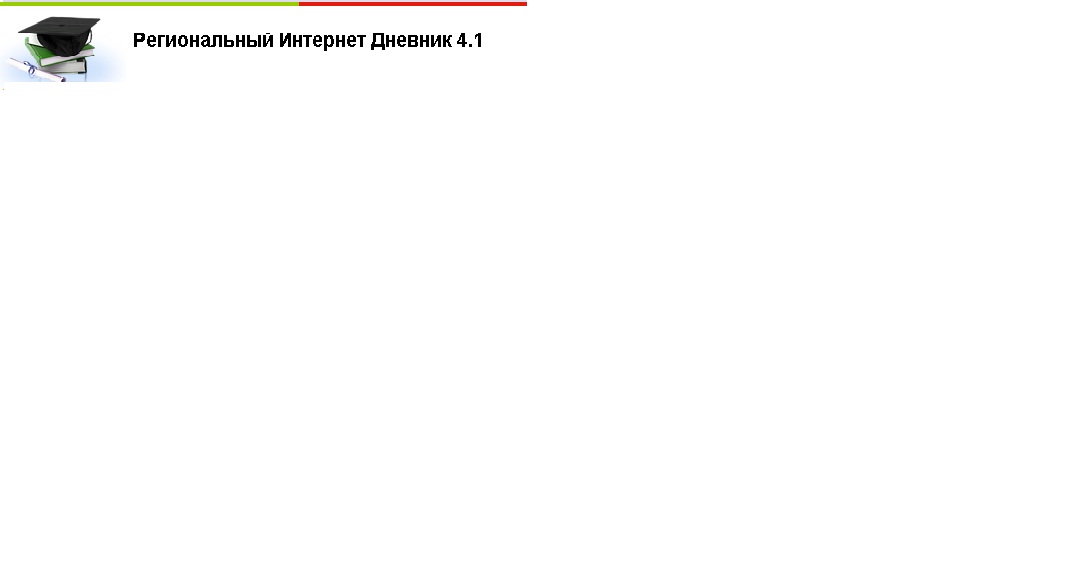 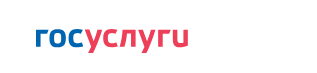 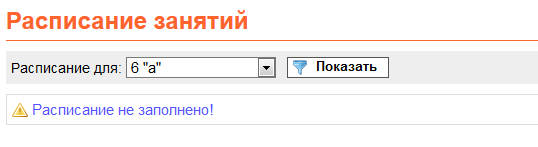 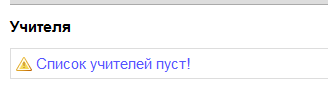 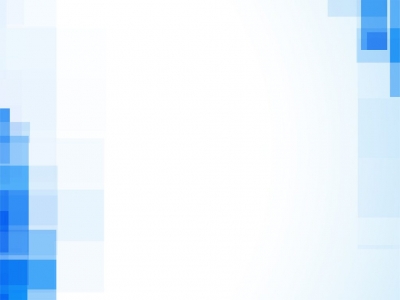 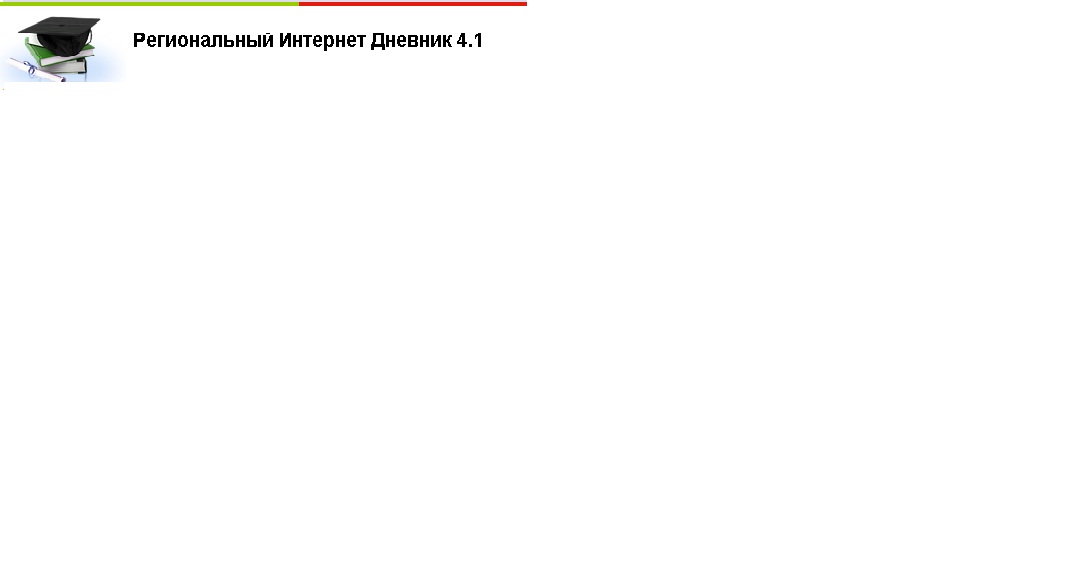 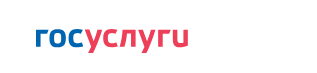 Нарушения порядка 
предоставления услуг
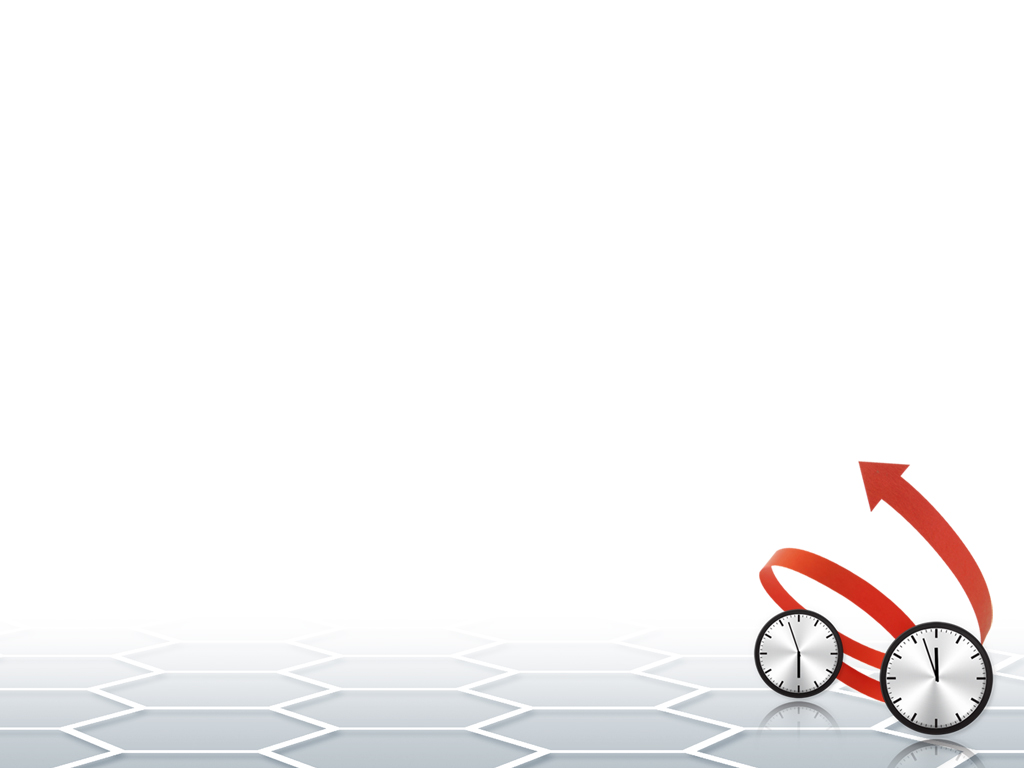 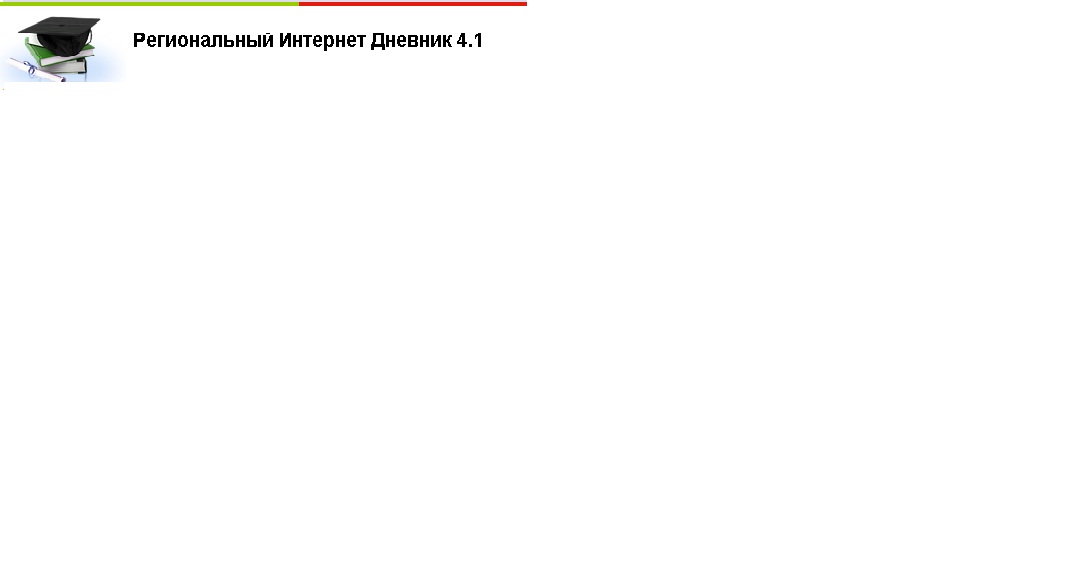 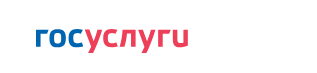 Информирование о текущей успеваемости. 
Необработанные заявления
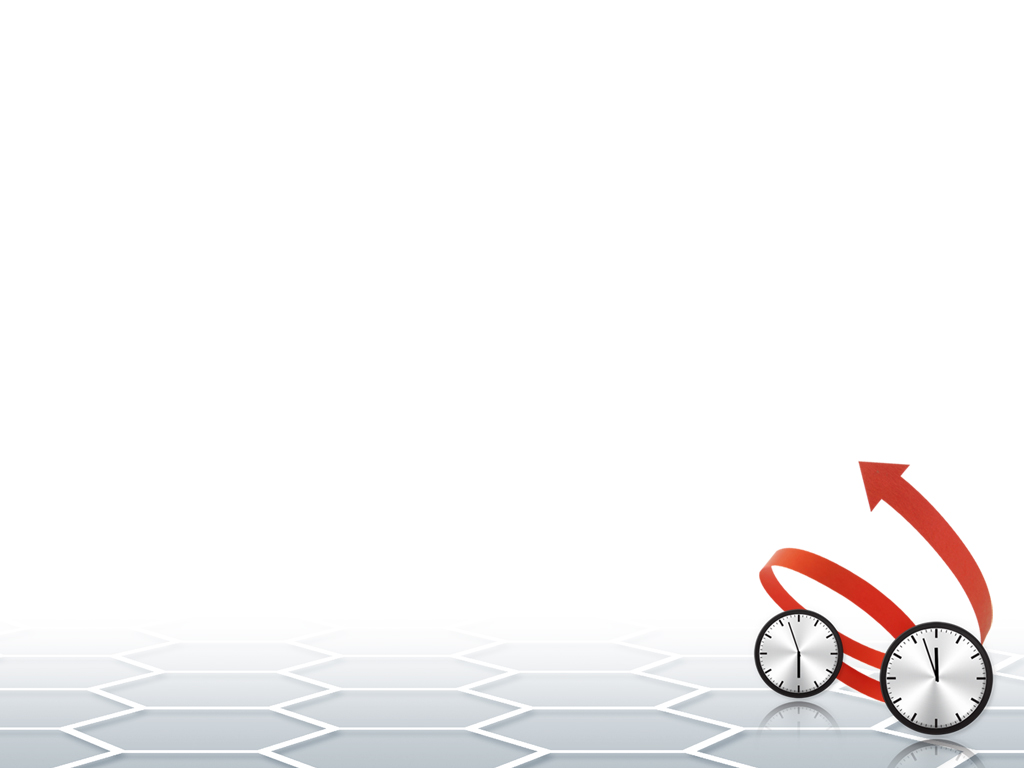 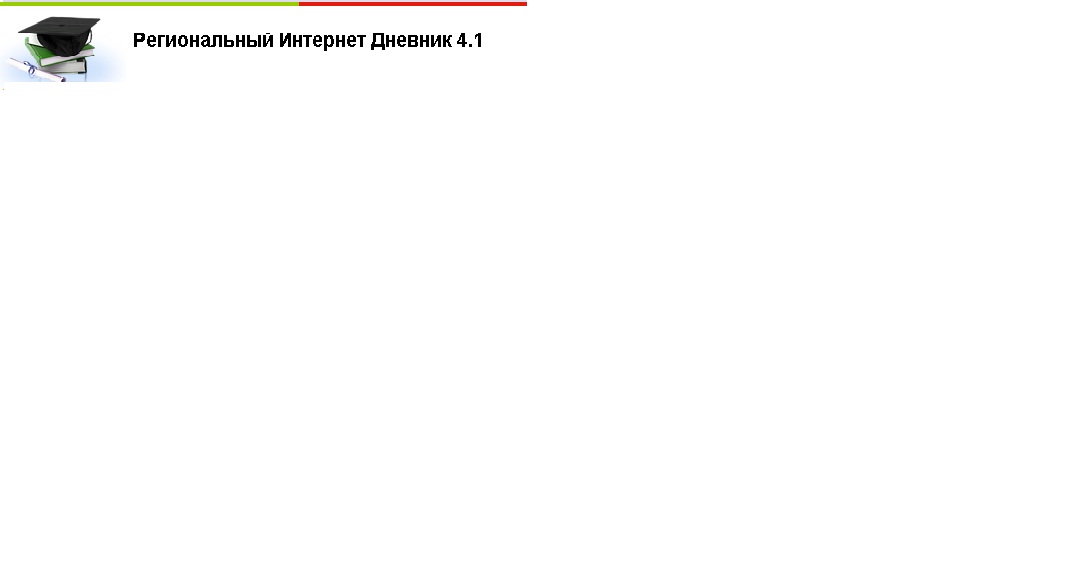 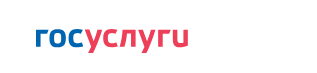 Необработанные заявления «Зачисление в ОУ»
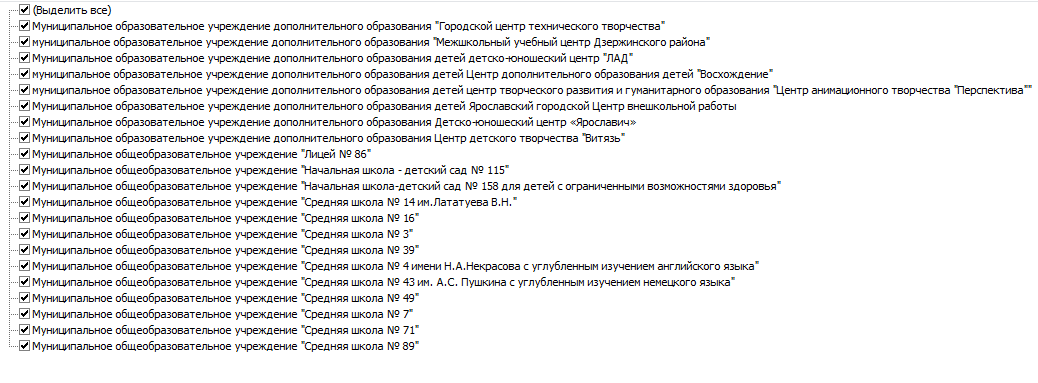